Spectrum, Colours & The Universe
Blackbody Radiation
Anything above absolute zero (ie everything) radiates electromagnetic radiation.
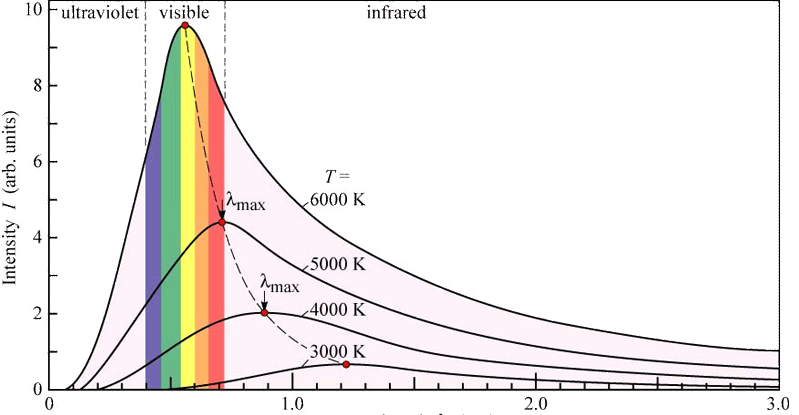 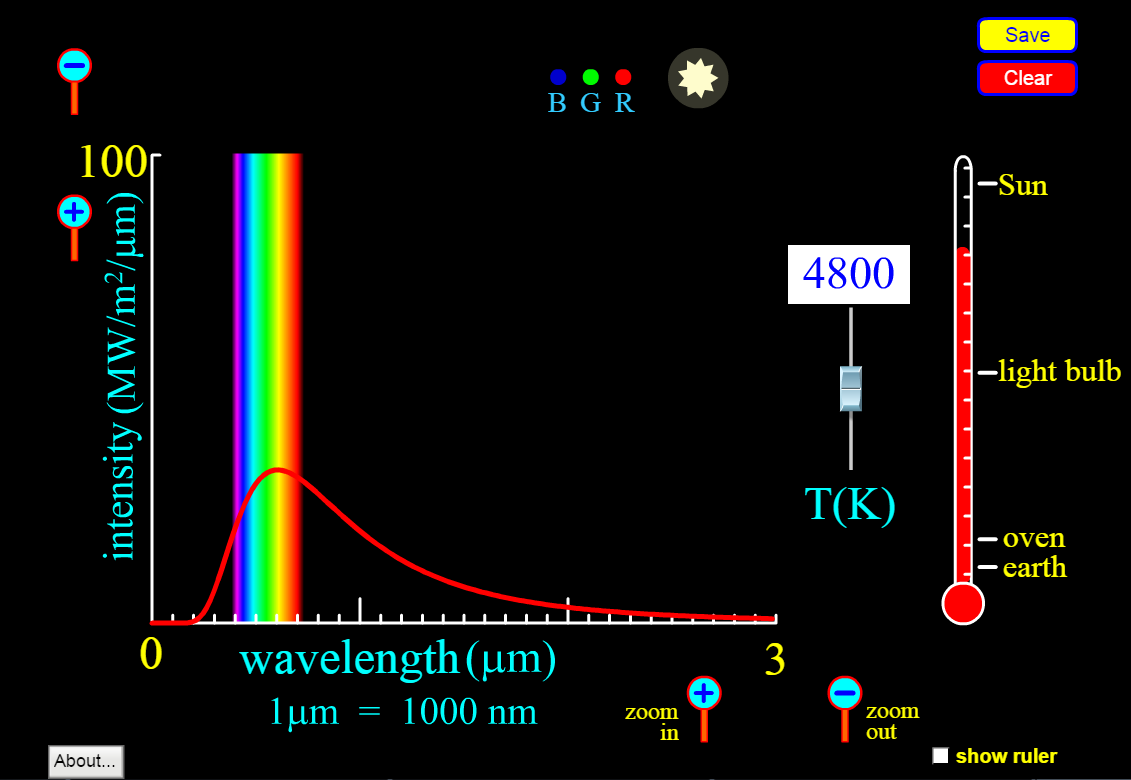 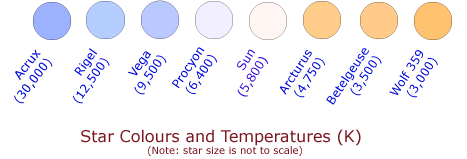 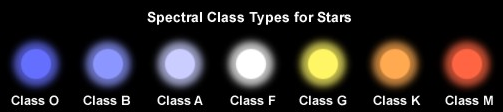 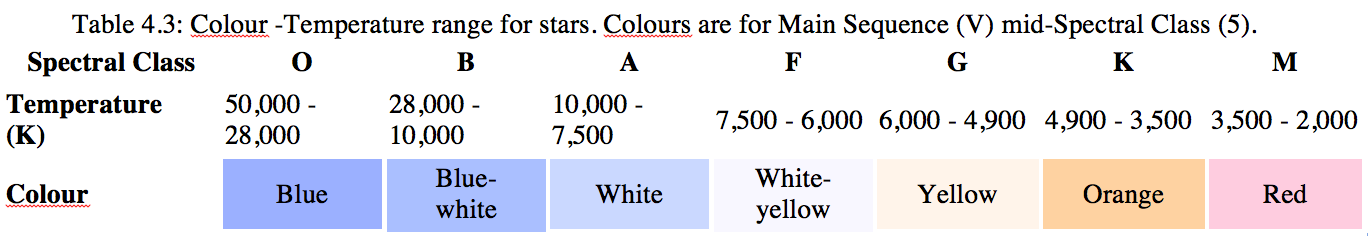 Red hot stars glow cooler than white hot stars
Blue stars don’t emit just blue light.  Just mostly blue light.
Hotter stars burn quicker than cooler stars; large O-type stars only last a few million years.
Cooler red dwarf stars can last for trillions of years.
Temperature and fusion
Colour depends on Temperature
Temperature is determined by fusion
Fusion is determined by gravity
Gravity is determined by mass
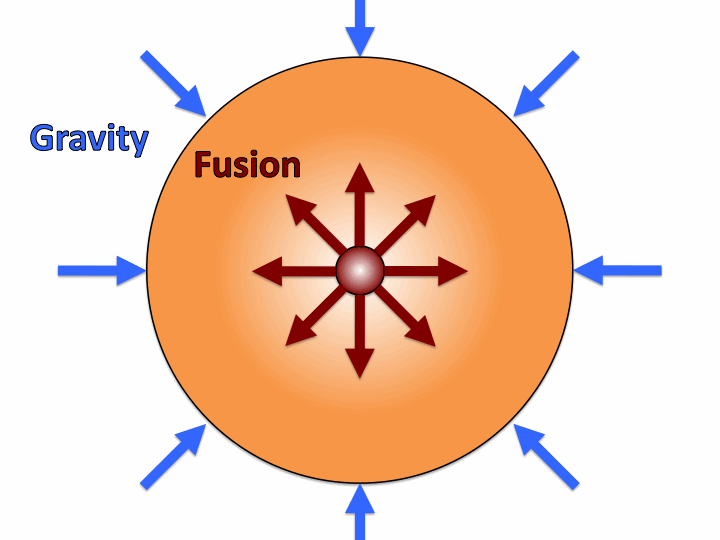